Rosetta Data ReviewOSIRIS
Zou Xiao-Duan
Planetary Science Institute
October 2018 @UMD
OSIRIS Dataset Overview
14 datasets
Two cameras: NAC and WAC
Lutetia flyby (AST2) data (3 datasets/cam):
Representative sample for cruise phase
Level 2 (V2.0), Level 3 (V2.0) and Level 4 (V1.0)
67P M12 data (4 datasets/cam)
V 0.1 (Representative sample)
Level 4 (Reflectance, Straylight, Str-Refl)
Level 5 (Georeferenced)
Review Process
Read all .img and .fit (all can be read correctly).
Compare catalog files in all datasets, and analyze the difference
Check all catalog files
Read documents in document/directory
Collect aspect data from all image headers, check consistency between levels
Calculate geometry parameters
Check georeferenced data
OSIRIS Catalog files
Identical in all datasets:
insthost.cat, mission.cat, reference.cat, targets.cat, osinac_inst.cat (all NAC datasets), osiwac_inst.cat (all WAC datasets)
personnel.cat, software.cat are the same as previous archived OSIRIS level3 m12 datasets.
ABSTRACT_DESC of dataset.cat
should add the units, such as “[W/m^2/sr/nm]” and “[1]” for m12 L4 and L5 datasets 
It’s should be more obvious how the L5 image relate to L4s. (I dig out the information from one of the 46 files (osiris_cal_pipeline_v05.pdf) from the /document/calib folder)
“This version V0.1 supersedes previous deliveries of the same dataset.” 
And a few editorial RIDs attached at the end of this presentation
Documents
There’s no operational activity of the cruise phase mentioned in the “OSIRIS science user guide”, only details of the after hibernation phases.
Clearify the discription of L5 data in higher level documents, such as “osiris_eaicd_v05.pdf”.
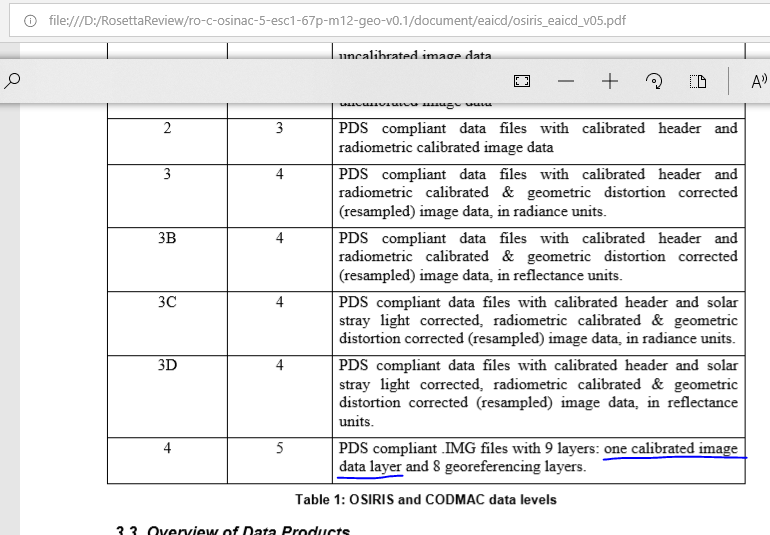 Suggestion: To add “in radiance units, and 8 georeferencing layers, including...” to description of the L5 data
DATA
Readable data
All .IMG files can be read by idl readpds.pro.  
All .fit files can be read by readfits.pro.
Header
duplicated SPICE kernel names 
When using “idl readpds.pro” to read the .img, “object HISTORY” in header appeared as an layer/extension, not consistent with “geo_product_v01.pdf” 
There is no sigma/quality maps in fits files, and history in label.
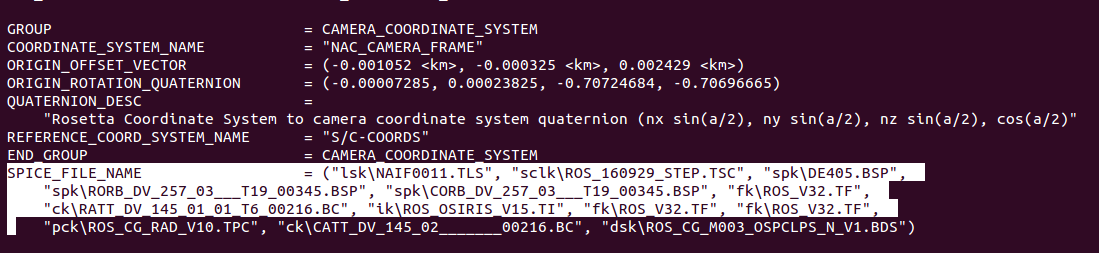 Lutetia dataset
67P M12
Missing data from L2 to L3/L4
NAC: 419 files in L2, 411 files in L3 and L4.
n20100707t191600946id20f81
 n20100707t192309173id20f31
 n20100710t121539052id20f82
 n20100710t153114822id20f51
 n20100710t154805938id20f23
 n20100712t003923702id20f81
 n20100712t004131227id20f31
 n20100712t004304185id20f38
WAC: 335 files in L2, 312 files in L3 and L4.
 w20100707t033443305id02f12
 w20100707t043443306id02f12
 w20100707t044943287id02f12
 w20100707t050443293id02f12
 w20100707t051943325id02f12
 w20100707t061943323id02f12
 w20100707t070443330id02f12
 w20100707t073443343id02f12
 w20100707t083443369id02f12
 w20100707t091943363id02f12
 w20100707t093443402id02f12
 w20100707t094943383id02f12
 w20100707t100443418id02f12
 w20100707t101943386id02f12
 w20100707t103443426id02f12
 w20100707t104943416id02f12
 w20100707t110443401id02f12
 w20100707t111943419id02f12
 w20100707t053443341id02f12
 w20100707t090443363id02f12
 w20100707t151155849id02f12
 w20100710t101440244id02f17
 w20100710t102440223id02f17
3 different type of Level 4 data have different number of files.

NAC missing files in reflect and str-refl:
 n20150120t151330487id4bf71
 n20150120t151221570id4bf15
 n20150120t151233635id4bf16
 n20150120t151244757id4bf27
 n20150120t151256292id4bf41
 n20150120t151307502id4bf51
 n20150120t151319077id4bf61
 n20150120t151342406id4bf82
 n20150120t151353952id4bf83
 n20150120t151405843id4bf88
 n20150120t151417937id4bf84
 n20150120t151429838id4bf87

WAC missing files in reflect and str-refl:
 w20150120t151330559id4bf12
 w20150120t151222018id4bf18
 w20150120t151230892id4bf17
 w20150120t151242093id4bf16
 w20150120t151253353id4bf15
 w20150120t151302543id4bf14
 w20150120t151316427id4bf13
 w20150120t151338380id4bf21
 w20150120t151355571id4bf31
 w20150120t151427572id4bf41
 w20150120t151525240id4bf51
 w20150120t151558003id4bf61
 w20150120t151705887id4bf81
Would all the image with 67P in frame be provide in L5 or only those involved in ShapeModel building?
Data
2 different structures in L2 .IMG data. 
data.image 
data.images.image
No similar issue in L3 and L4 L5
Unit of reflectance in header is [1/nm]?
Other minor issues
dataset names
“67p” or “67pchuryumov”?
if target name, why not “lutetia” instead of “lutetiaflyby”
better add data description such as “raw”, “calibrated”, “reflect”, “geo”…
Data time range confusing
   All Lutetia data were in the time range between 2010-06-07 to 2010-07-12
   In aareadme, the data covered the period from 2010-05-17T00:00:00.000 to 2010-09-03T23:59:59.000. 
“Tubiana et al. 2015” seems to be the only paper about the calibration pipeline, it only discussed datasets to L4(osiris L3b), is there any other reference about the pipeline for L4 (L3c, L3d) and L5?
Editorial RIDs
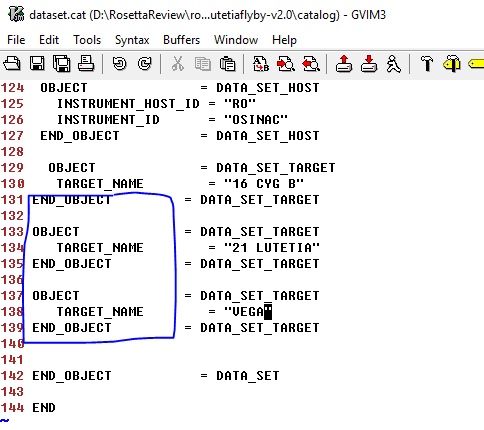 This is dataset.cat
Add space to the front of some of the lines
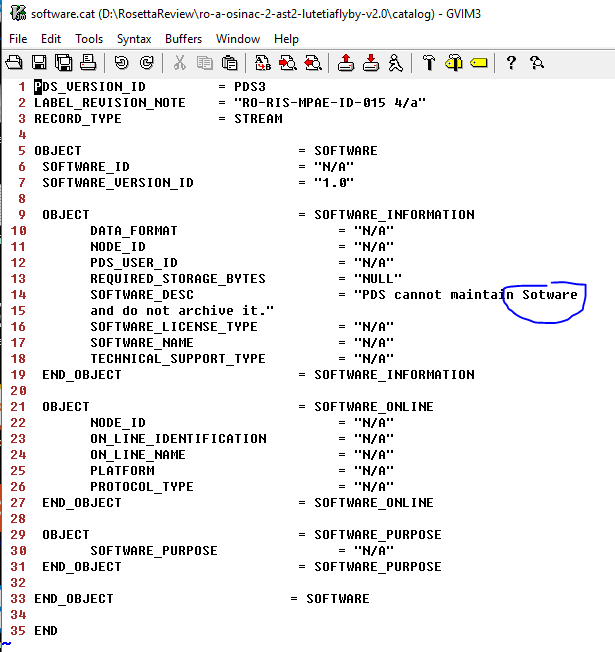 Typo in software.cat
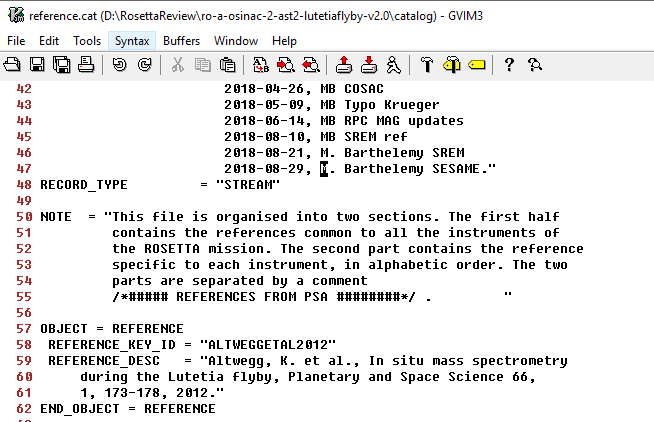 reference.cat
Comment not consistent with the note
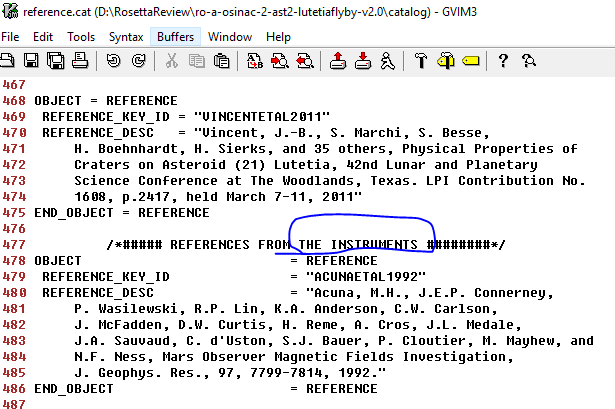 The real comment that separate the two parts of reference
The unit of Flux in the documents are




It should be:
W/(m2 sr nm)  or
W/m^2/sr/nm
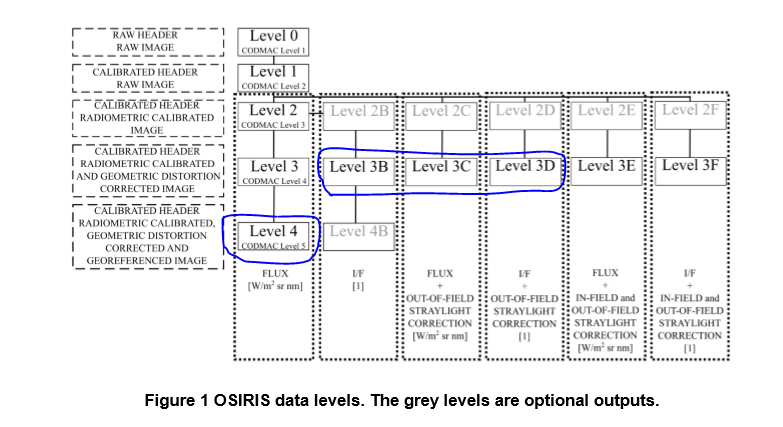